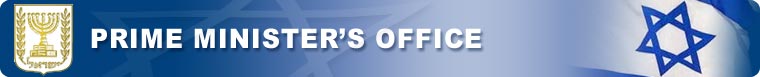 Governmental Economical Policy towards Arab Sector 
The Authority for  Economic Development of the
 Minorities Sector
Aiman Saif

November 2014
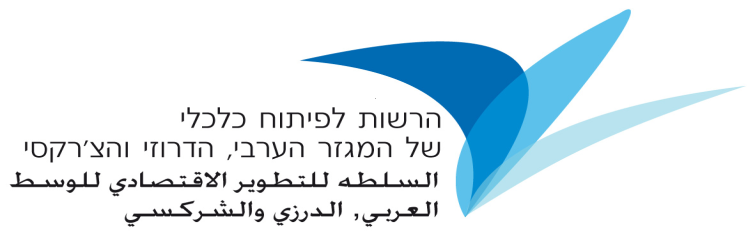 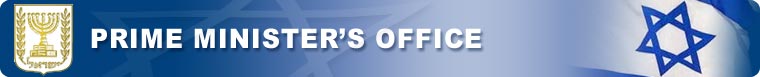 General Demographics
Source: Central Bureau of Statistics, 2013
2
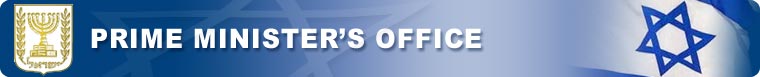 Minorities By Religion
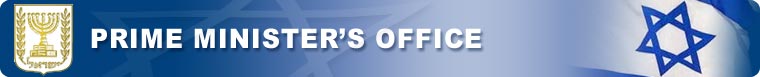 Geographic Distribution
Source: Central Bureau of Statistics, 2013
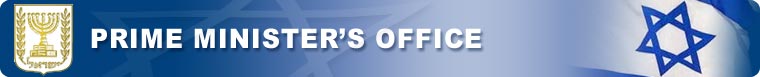 Geographic Distribution
Source: Central Bureau of Statistics, 2013
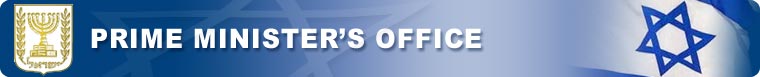 Natural Growth Rates
2059 Forecast: Arabs will make up 23% of the population
Source: Central Bureau of Statistics, 2013
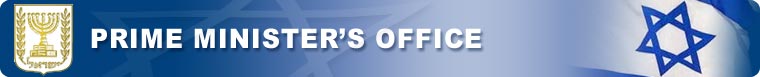 Poverty Data
Source: Central Bureau of Statistics
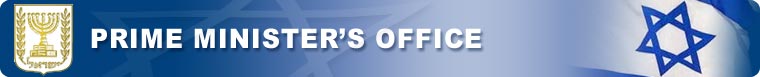 Poverty Incidence and Number of Breadwinners
Poverty Incidence among families by sector and number of breadwinners
Data Processing: National Economic council , 2012
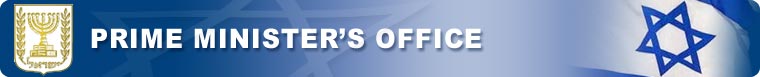 Average study years
Minorities Academics
9
Ministry of Economy, 2013
[Speaker Notes: Arab Youth 
In 2009 - About 40% of Arab youth (Ages  18-22) did not study or work, 25.6% of the men and 52.1% of the women.

28.9% Arab women has 0-8 years of education compared with 4.5% of the Jewish women]
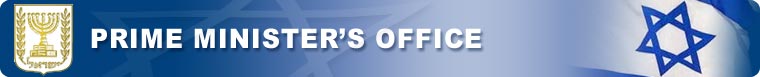 Workforce participation rates in Israel ages 18-66 ,1980- 2012
Ministry of Economy, 2013
[Speaker Notes: Arab men: dropped by around 10 %
Arab women: rose significantly (more than doubled) but still very low
Jewish men: remained steady
Jewish women: rose significantly]
Net Impact of Demography on 
Employment Rates (ages 25-64)*
%
ממוצע OECD בשנת 2011
*Under the assumption that Employment Rates remain constant for each age, gender & sector group
CBS data processed by Bank of Israel
[Speaker Notes: Israeli workforce is shrinking, according to Demographic Forecast
The big Challenge: Preserving work force rates by Increasing workforce rates in under participating groups, there lies the potential.
One point increase in employment rate contributes over 10 billion NIS to the GNP]
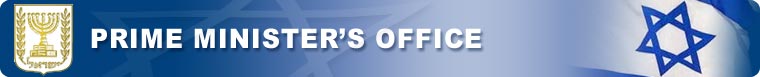 Lost Potential
Arab citizens, despite constituting more  than 20% of  the population,  contribute only 8%  to  Israel’s GDP at an estimated  loss of 
over  30 billion NIS each year
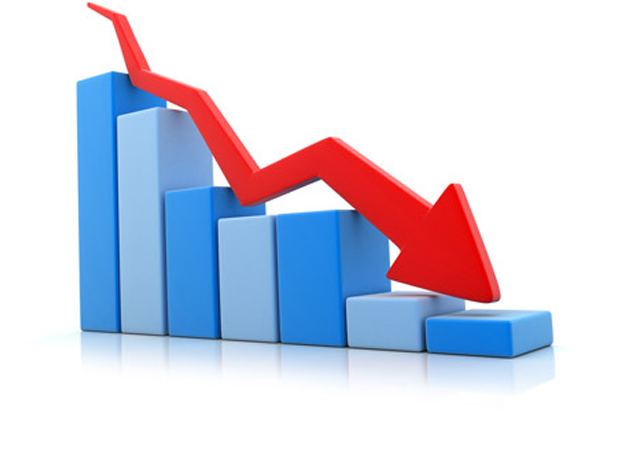 [Speaker Notes: In  addition  to  low  standards  of 
living and difficult conditions on  individual and community  levels, high  rates of poverty mean 
high costs to the country  in state welfare services,  lost productivity,  lost tax revenue, and  low 
consumer activity]
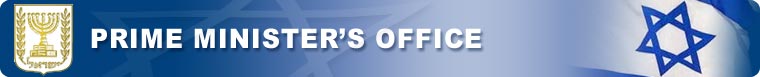 Equal Citizens?
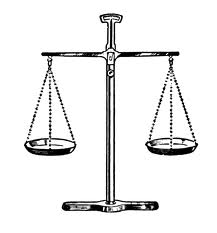 By law: Equal rights – Equal services
In Practice: Underserved population 
large socio-economic  gaps
Governmental policy for economic integration of minorities
Establishing the Authority for Economic Development
 Designated programs (total budget: 4 billion NIS)
[Speaker Notes: Equal rights 
Equal Services: Health, Education, welfare…
As a result of unique characteristics of Arab Minority along with the structural discrimination and limited access to government services, the quality of services is much lower among Arab citizens and large socio-economic  gaps were created.
In addition to regular government services, special attention and investment in the Arab population in order to reduce these gaps: 	Establishing the Authority For Economic Development
	 designated programs (Total Budget: 4 billion NIS)]
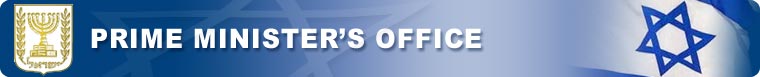 The Authority for Economic Development of the Minorities Sector
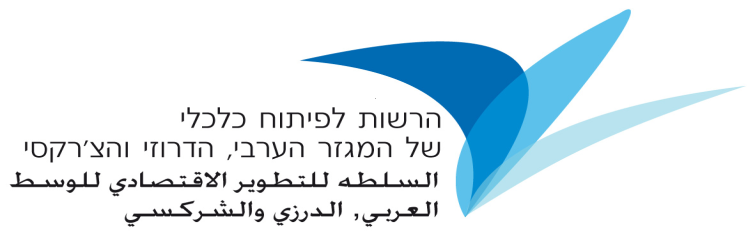 Mission:
Developing and integrating the Arab population in the Israeli Economy
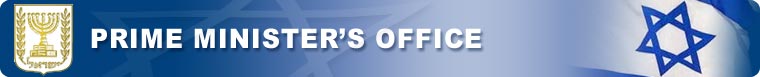 Main Areas of Activity
Empowering municipalities
Upgrading Business sector
Encouraging Employment
HR Development & Accessibility to higher education
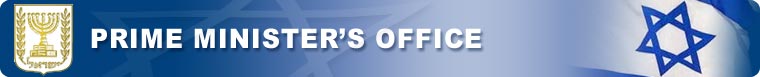 Encouraging Employment and HR Development – Model
Supply
Job Seekers
Demand
Employers
Local Economic Infrastructures
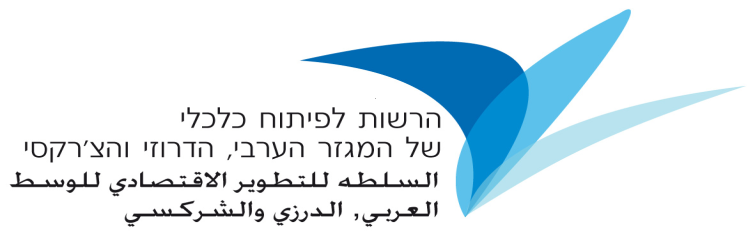 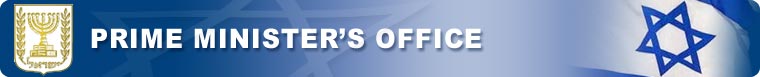 HR Development
Accessibility to Higher Education
Supply
Job Seekers
Vocational Training Programs
Women Entrepreneurships
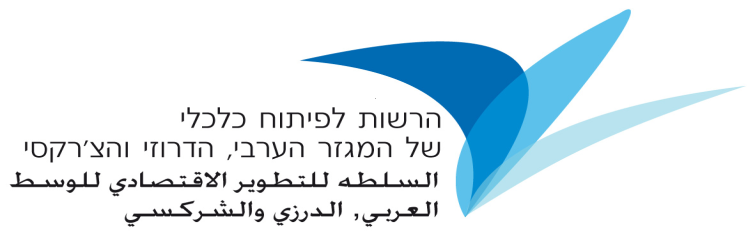 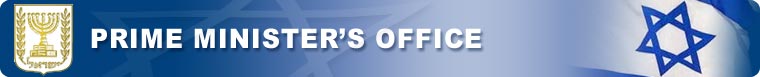 Arab Scholarship Program
Government and Philanthropy Working Together
650 Scholarships in 2014
Purpose: Raising the rate of Arab student for first degree
Based on socio-economic criteria and preferred fields of study
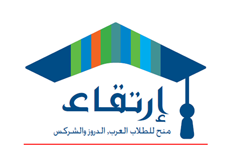 [Speaker Notes: Pears Foundation
UJA Federation of NewYork
Mandell and Medeliene Berman Foundation
Jacob and Hilda
Council for Higher Education]
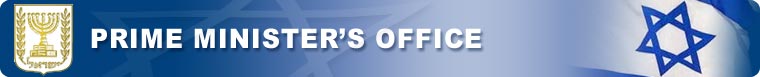 Job Opportunities – Major Challenge
Employment Subsidy
Demand
Employers
Job Placement – Private Sector
Advertising Campaign
Government Sector
Local Economic Infrastructures
21 Employment Centers
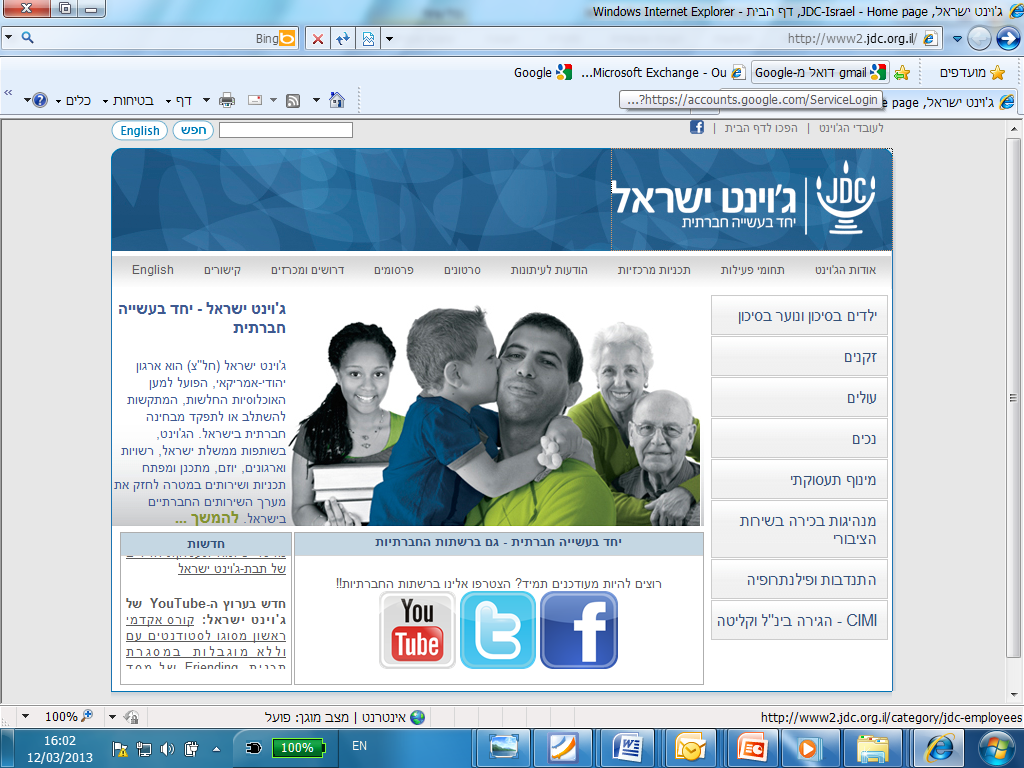 Government and Philanthropy Working Together
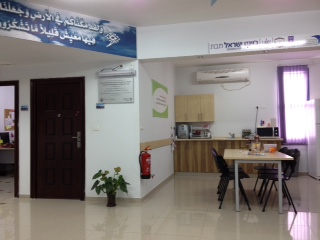 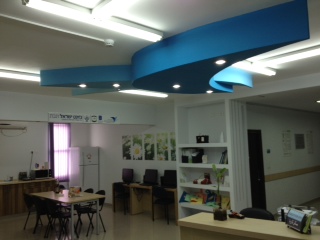 Employment Center in Tira
Local Economic Infrastructures
Industrial Zones
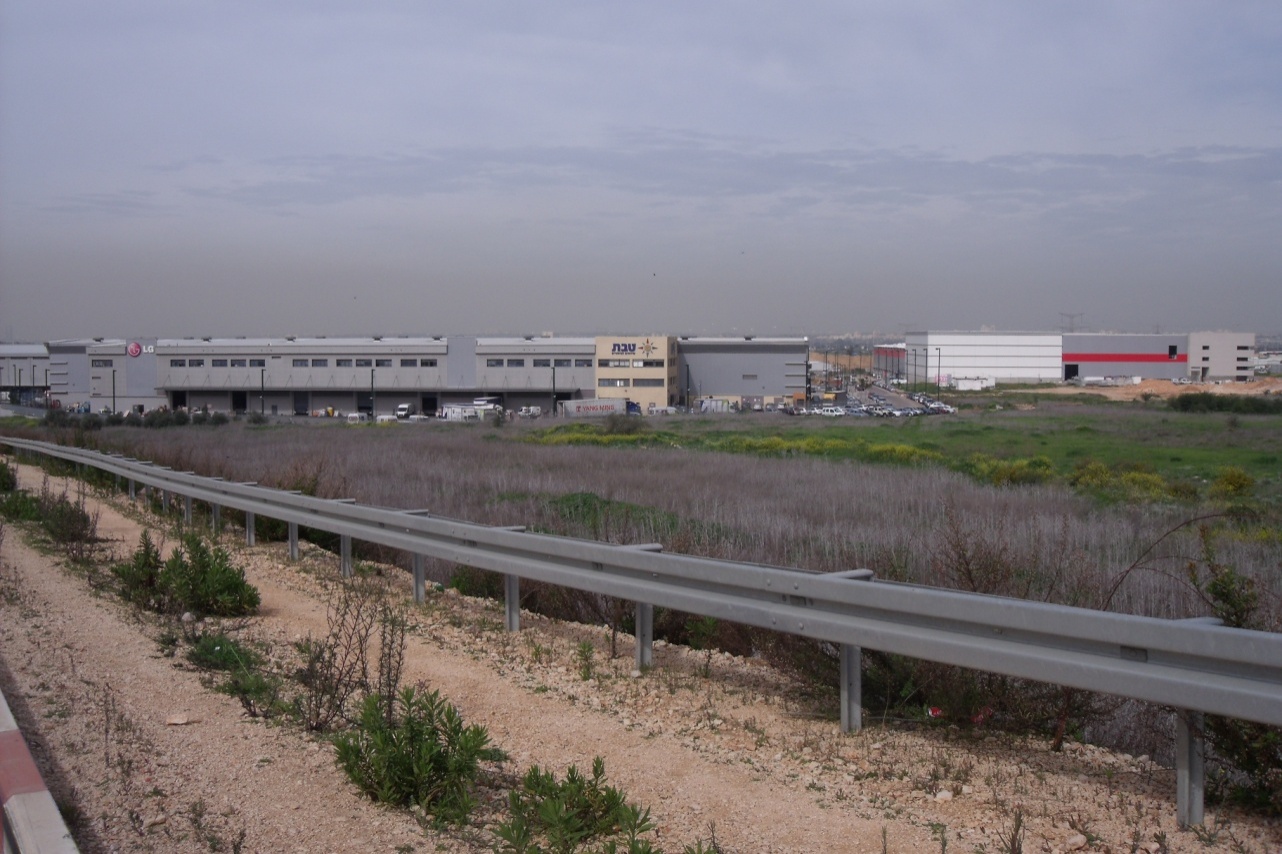 Industrial Zones Development: 3000 Dunams
Industrial Zones Planning: 1920 Dunams
Total Investment : 230 Mil NIS
Kfar Kassem – Industrial area – Lev Haaretz - 600 dunams
Local Economic Infrastructures
Public Transportation
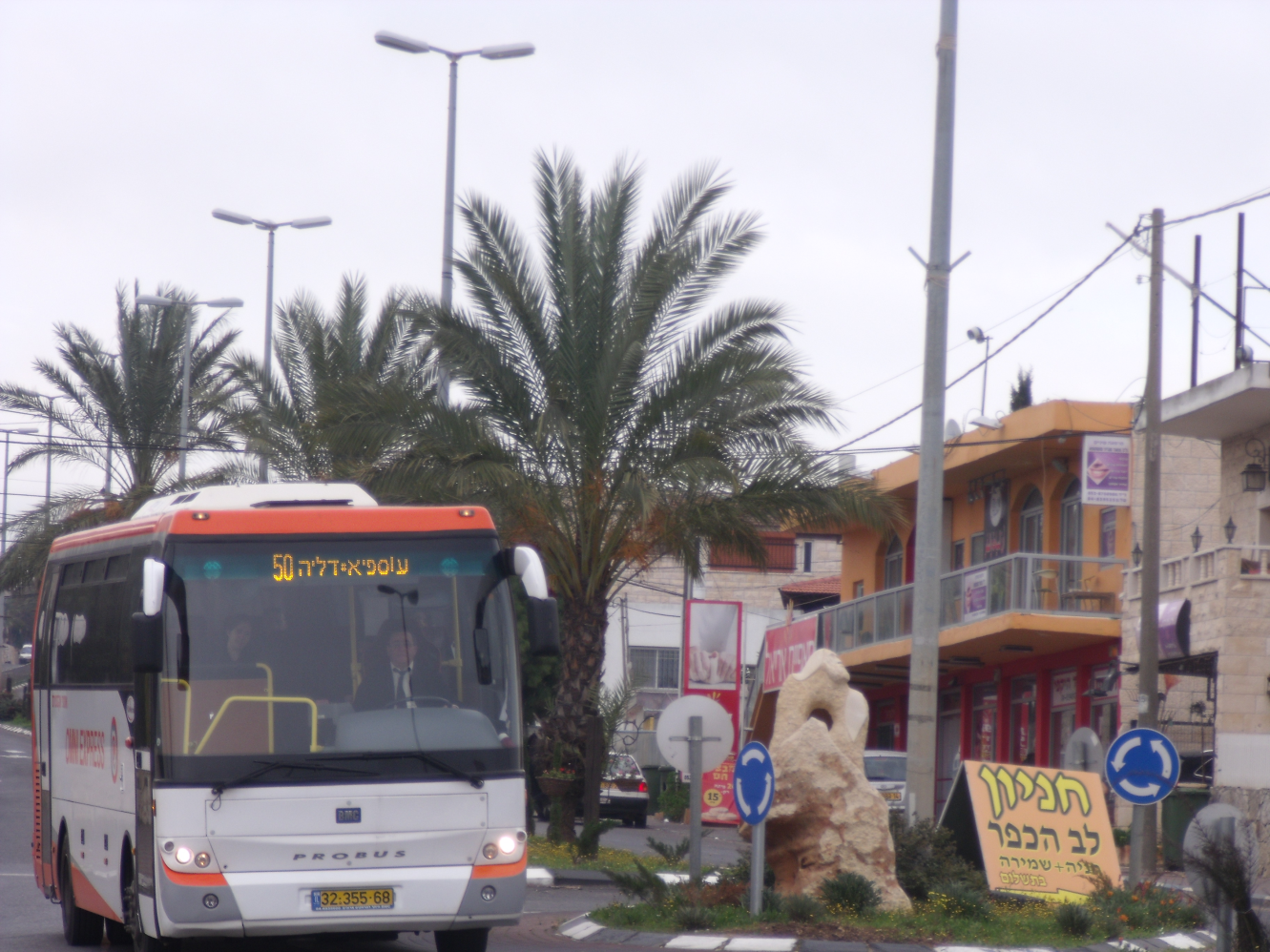 2013: About 200,000 bus passengers weekly
compared to 33,000 at 2010 
(580% growth)
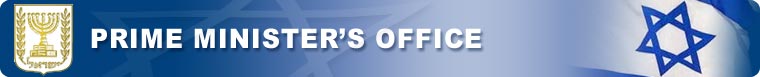 Encouraging Employment and HR Development
Supply
Job Seekers
Demand
Employers
Local Economic Infrastructures
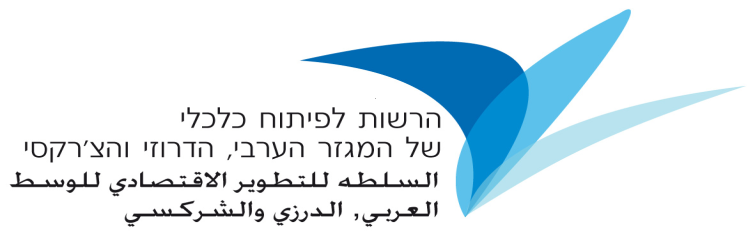 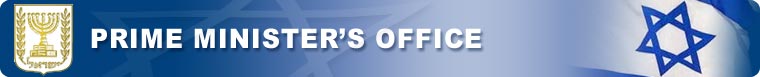 חיזוק המגזר העסקי
נגישות לאשראי, שווקים וידע
Upgrading the Business Sector
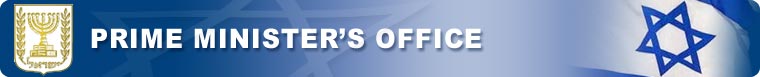 Entrepreneurship & Technological Innovation
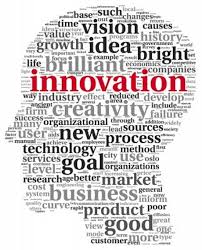 Technological Incubators
Chief Scientist Track (85% subsidy)
Business Acceleration Programs
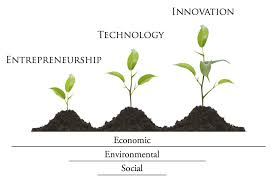 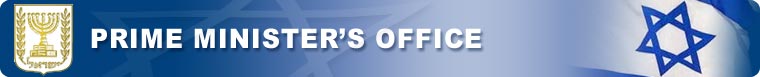 Future Plans
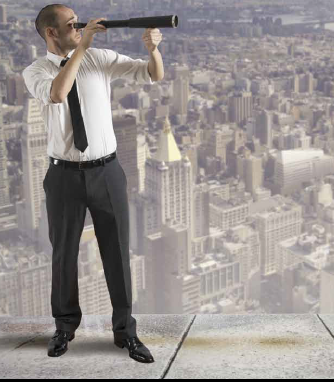 Holistic Economic Development Program for Arab Communities

Upgrading Arab Education System
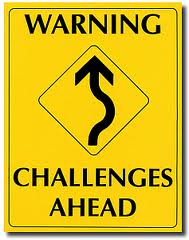 [Speaker Notes: Challenges:
As a result of recent events (zuk eitan)  and because of budget constraints there is a change in government priority
Summary 
Positive Trends in socio-economic Indicators
Gaps remain large 
Government Priority, Designated budgets
Philanthropy is  leveraging government funds]
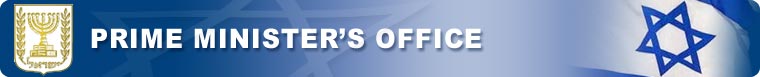 THANKS!